MT:2 Industrial Expansion and Imperialism
LT4 Learning Target/Goal: 
-How did imperialism happen? 
-How were the colonist s treated?
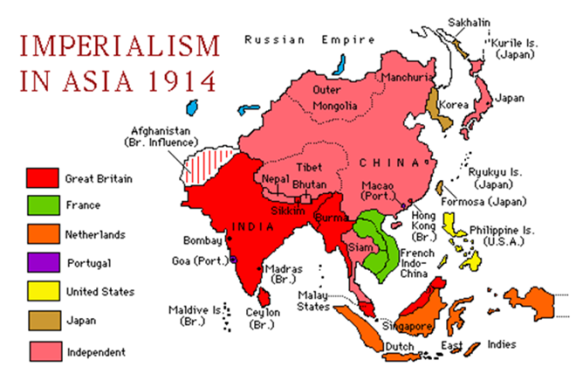 Imperialism
Which areas were imperialized? (Made into colonies)
Almost all of Africa
Many countries in Asia
All of India
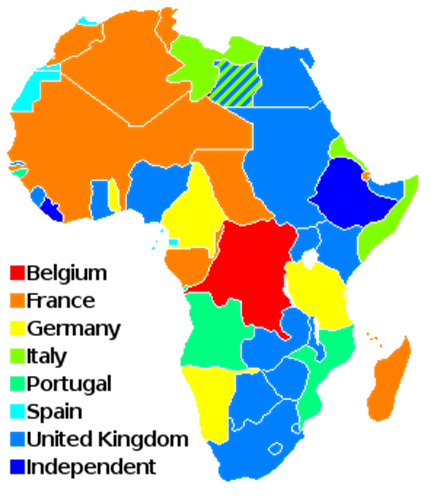 Why did imperialism take place?
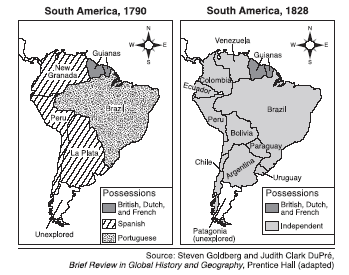 Nations needed/wanted
Natural Resources
Markets = Money
Cheap labor
Nationalism Missionary reasons (white man’s burden) 
Social Darwinism
Treatment
Treatment
Those who Imperialized  Feelings-Attitudes
Unfairly-abusive
Lost land-taken or destroyed to get natural recourses
Farmers planted cash$$ crops not food
People starved
No respect for culture or customs –made people change
Forced to work for low pay, long hours, bad working conditions
Superiority – I am better than them
Social Darwinism
I am only here to exploit(take) their natural resources 
I am here to help them be better cause they are savages
White Man’s Burden
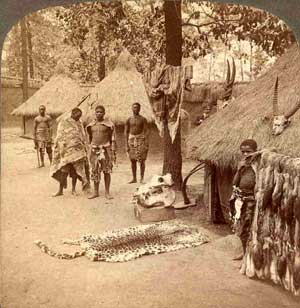 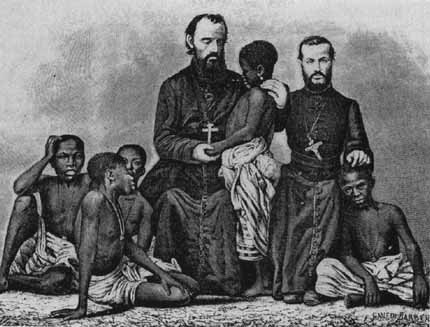 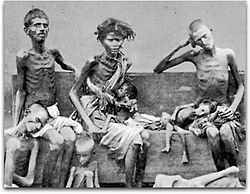 Worst Was King Leopold II Of Belgium
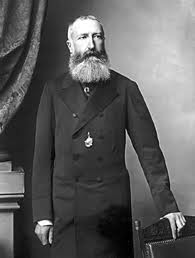 Controlled the Congo
Only wanted natural resources
Ivory and rubber

He kidnapped wives and children and held them hostage for ivory or rubber
They were killed if no one returned
Burned villages who rebelled
Cut off peoples hands
 http://www.youtube.com/watch?v=1JS6_BH8low&feature=player_detailpage
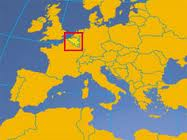 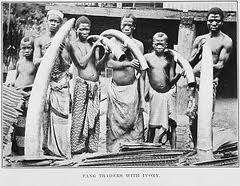 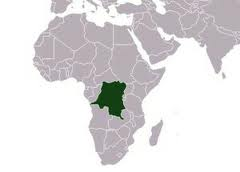 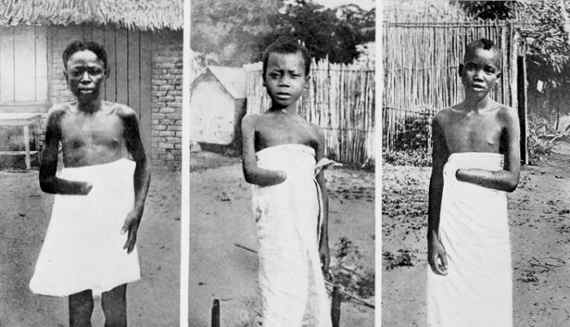 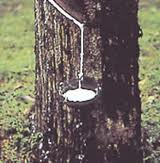 How Did The Colonized Feel And Respond?-The colonist resisted!
Angry
Africa
India
Asia
Stressed
Sepoy Mutiny (rebellion)
Indian soldiers refused to use bullets
Protests for independence from England started 
Mohandas Gandhi
Non violent protest
Fasts
http://www.biography.com/people/mahatma-gandhi-9305898/videos/mahatma-gandhi-a-legacy-of-peace-12169795858
Multiple rebellions everywhere
Opium War
Chinese rebel
England and China fight over trade control
http://www.youtube.com/watch?feature=player_detailpage&v=SuMmvqB9mm0
Boer War
1899-1902
Against English control in S. Africa
Africans started Nationalism movements (proud to be non European)
Hateful
Resentful
Long term Effects of Imperialism
Colonized nations lost natural resources,  and traditions forever
Many nations haven’t recovered (third world countries) 
Africa countries were created from colonies
Nationalism develops through out the world
Nations believed they were the best!
Describe how the imperialized people were treated and how they felt and responded to the treatment.